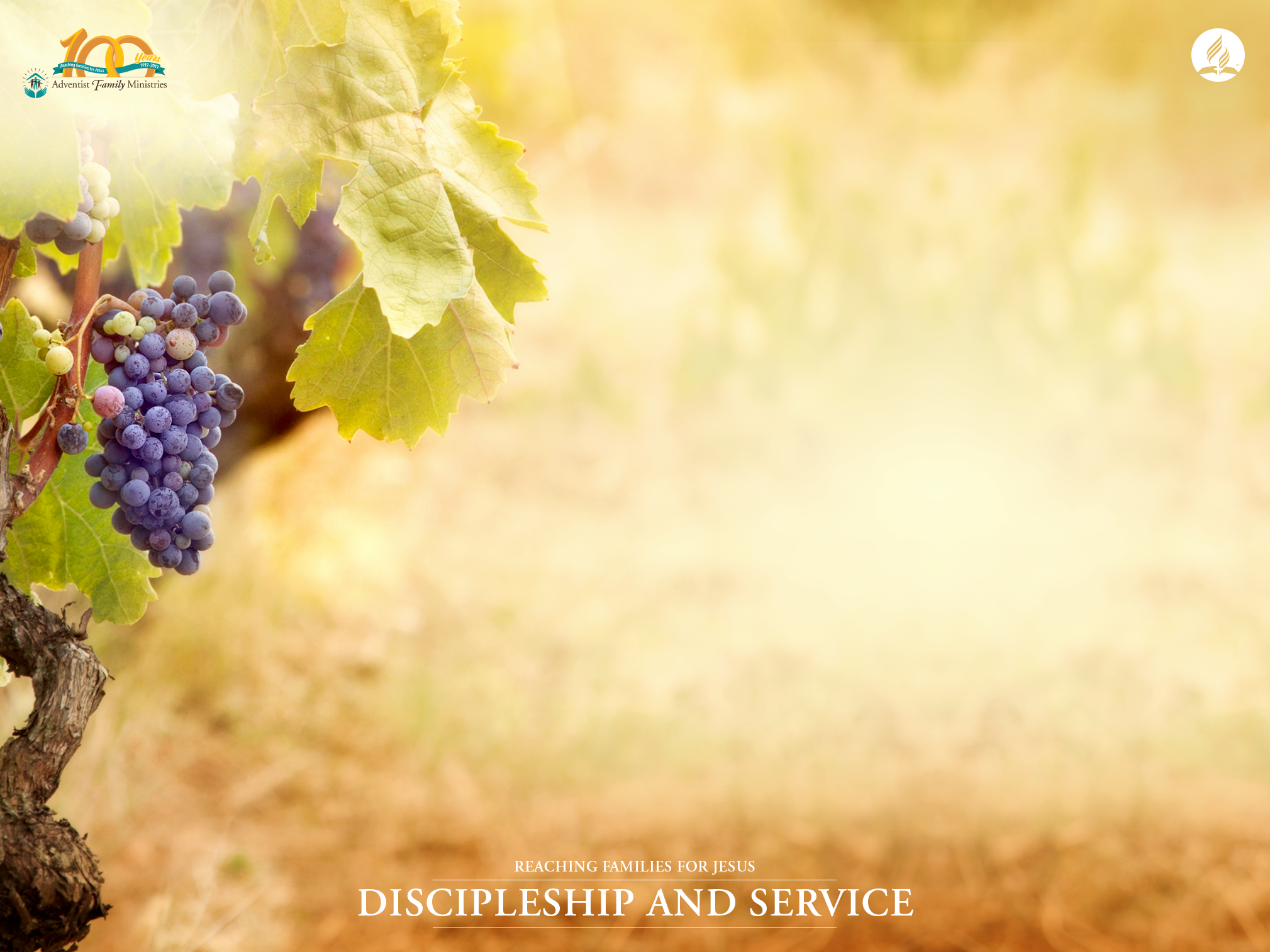 Божий взгляд на близкие отношения в браке
Проводящий семинар:
Осипова Юлия
Составлен Вилли и Элейн Оливер: 
Отдел Семейного Служения
Генеральная конференция Церкви Христиан Адвентистов Седьмого Дня 
Силвер-Спринг, штат Мэриленд, США
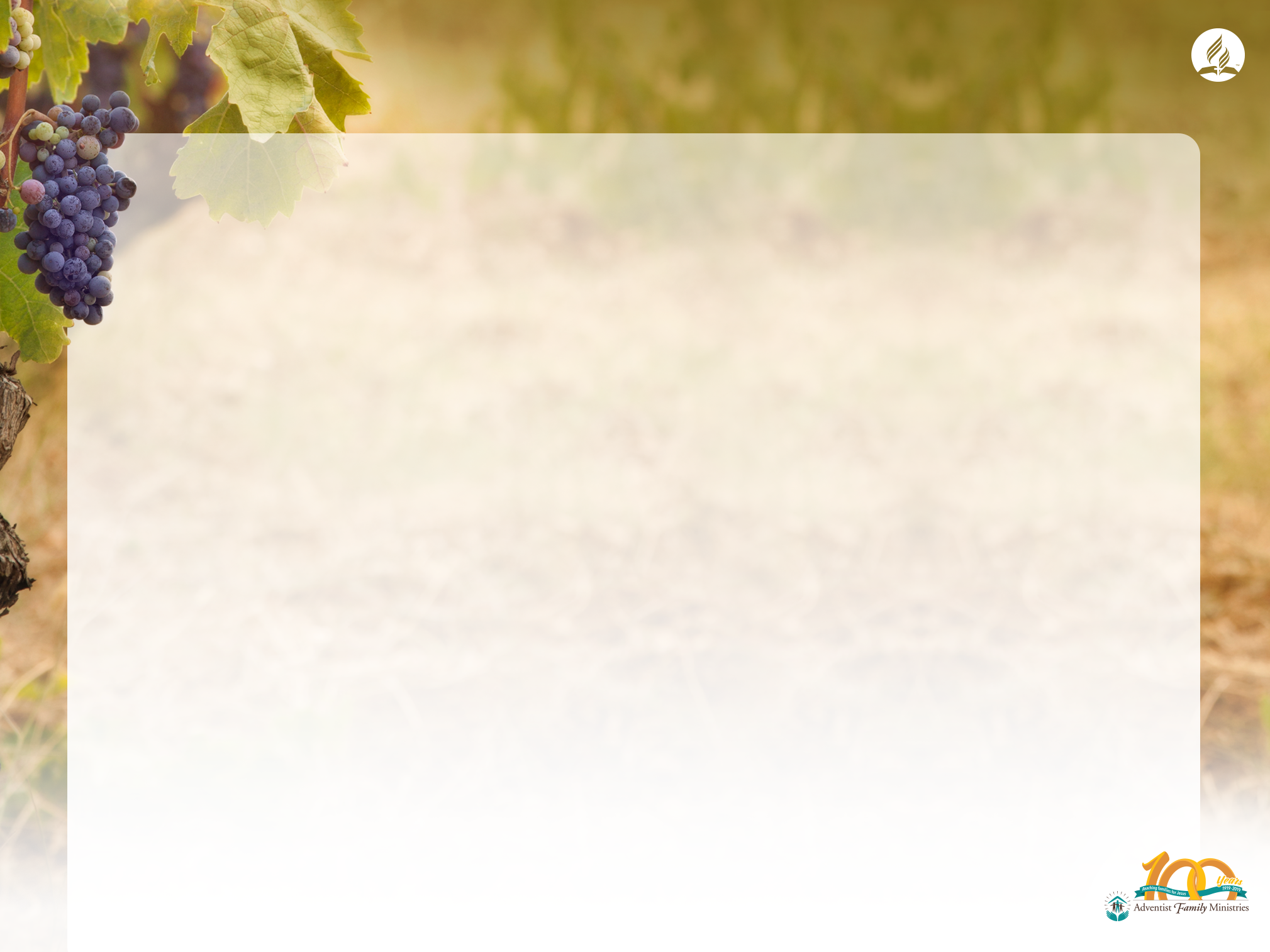 Будут одной плотью
«Потому оставит человек отца
своего и мать свою и прилепится к жене своей; и будут двое одна плоть»
Бытие 2:24
Божий взгляд на близкие отношения в браке
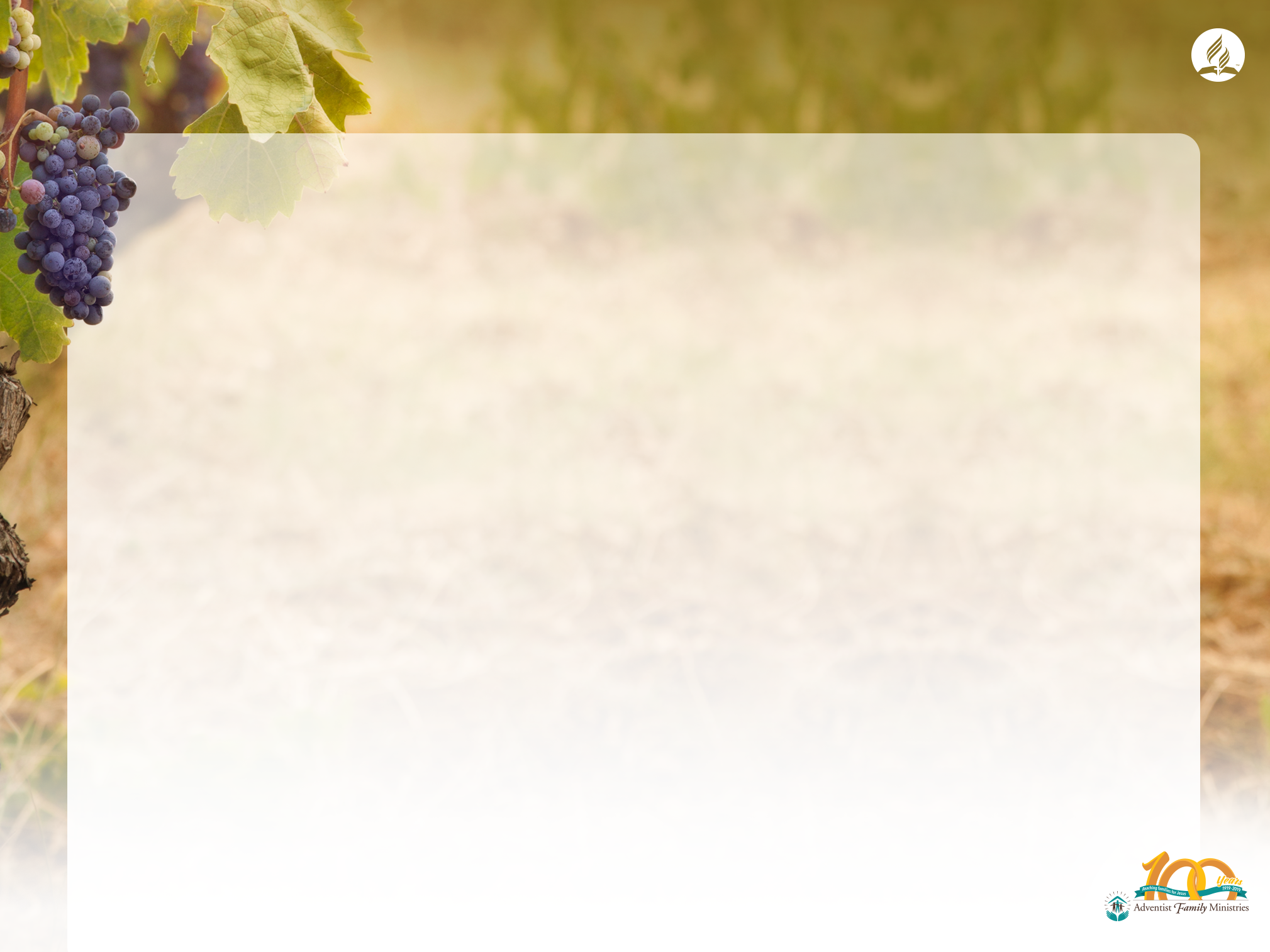 Понимание близости
Процесс становления одной плотью по повелению Божьему затрагивает не только физические проявления, но также предполагает достижение «глубочайшего гармонического общения между людьми, которое есть единство мужа и жены во всех смыслах — эмоциональном, физическом и духовном»


Дэвидсон Р. Пламя Яхве. Сексуальность в Библии, с. 51
Божий взгляд на близкие отношения в браке
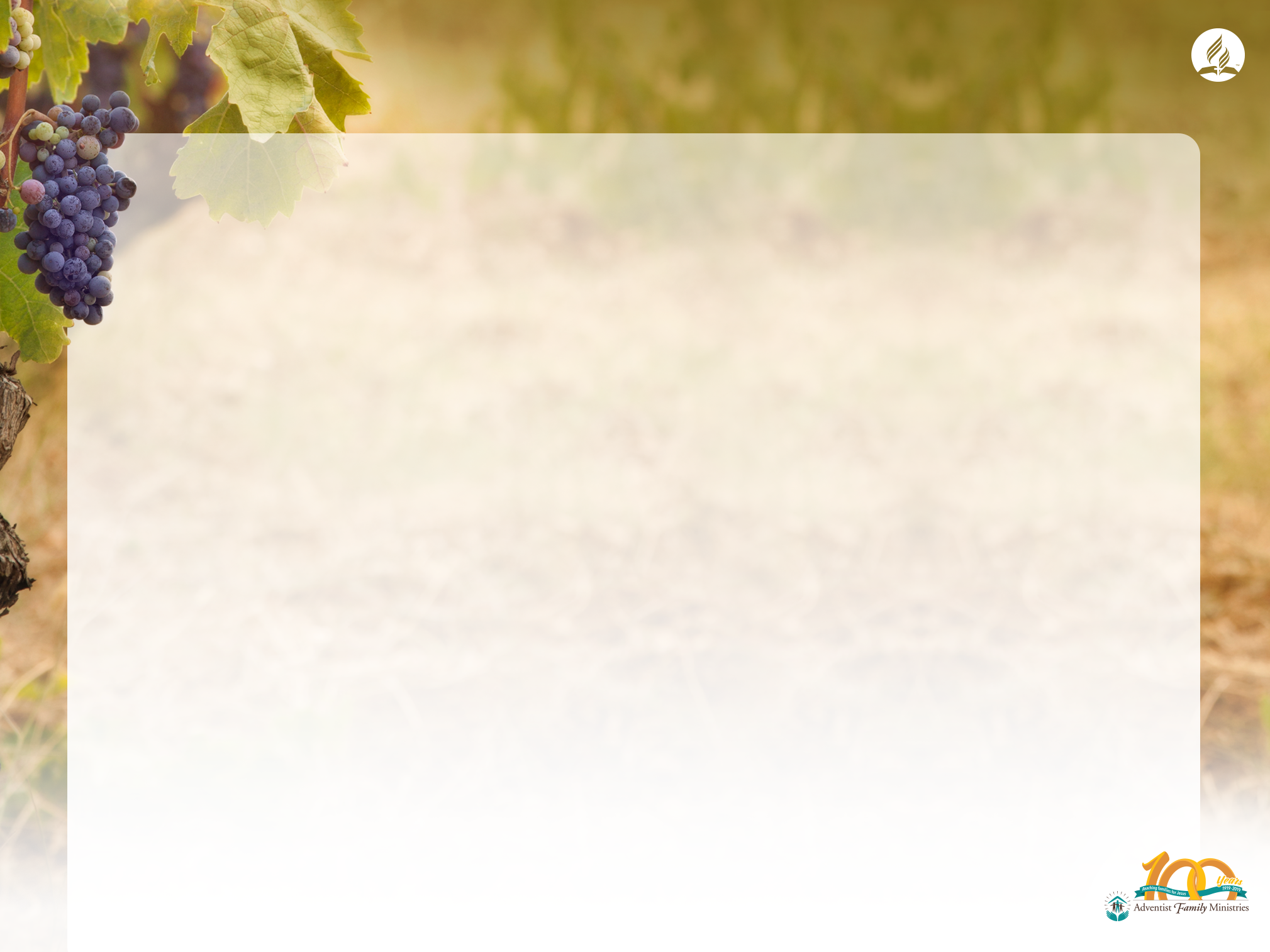 Понимание близости
«Потому оставит человек отца
своего и мать свою и прилепится к жене своей; и будут двое одна плоть»

Бытие 2:24
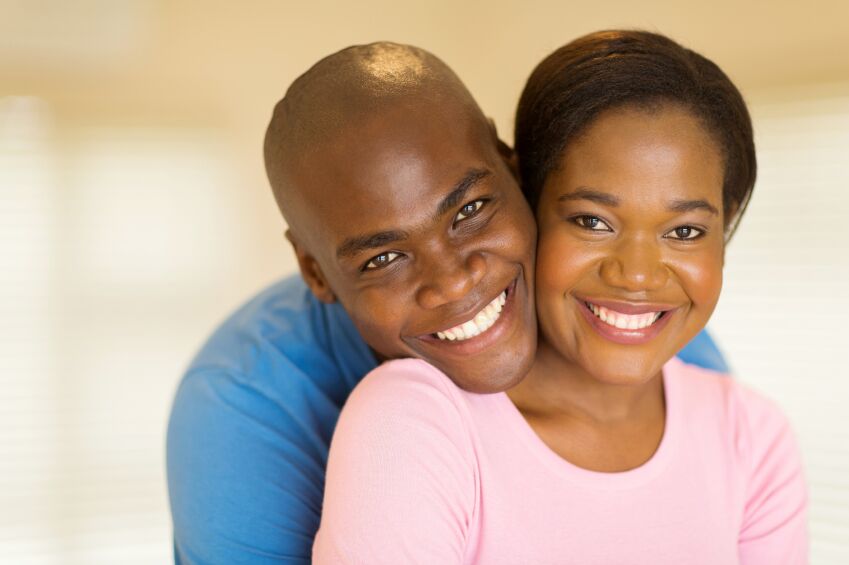 Божий взгляд на близкие отношения в браке
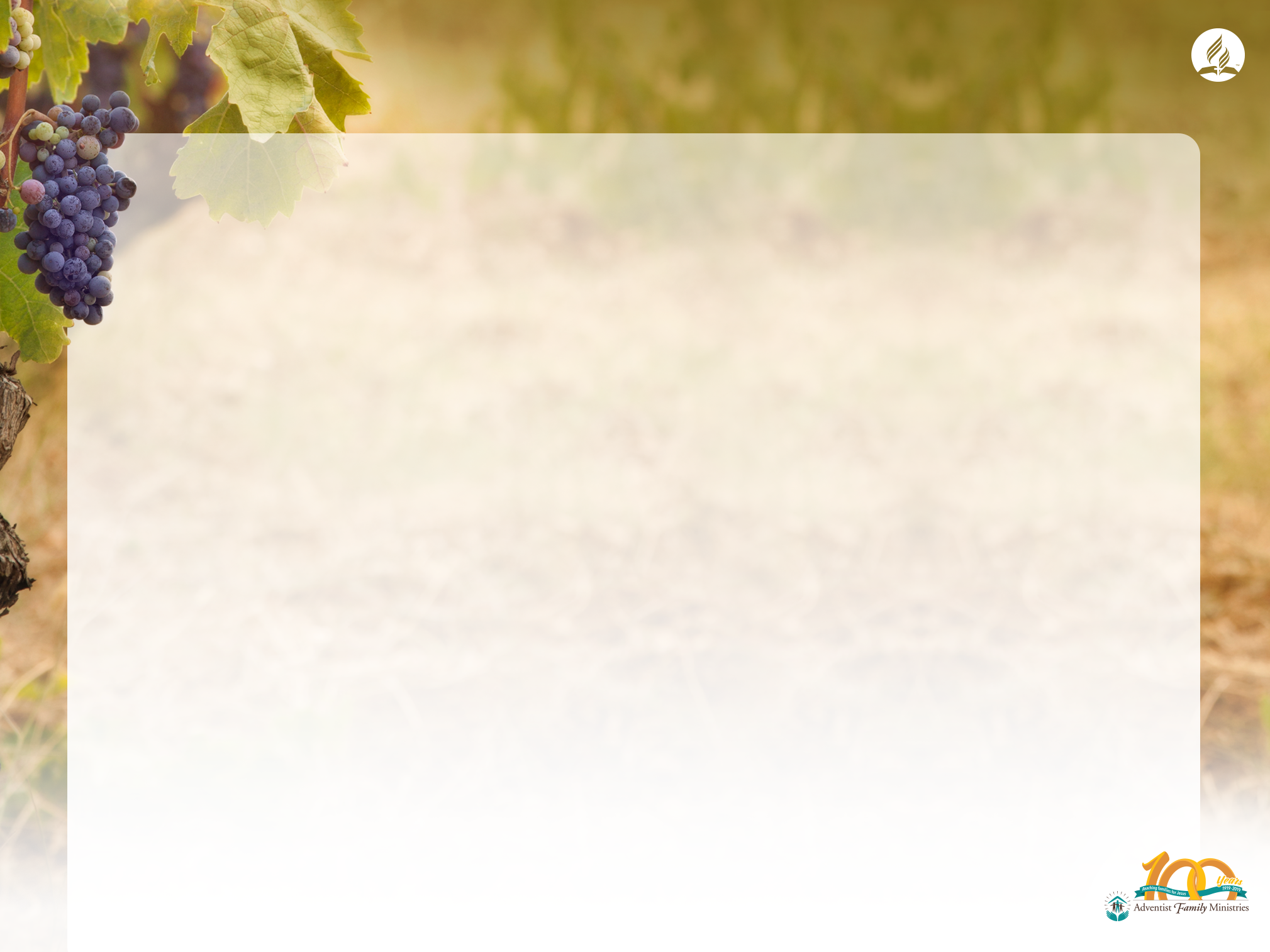 Понимание близости
Адам и Ева вступают на этот путь единения в стихе 25.


«и были оба наги, Адам и жена его, и
не стыдились.»

Бытие 2:25
Божий взгляд на близкие отношения в браке
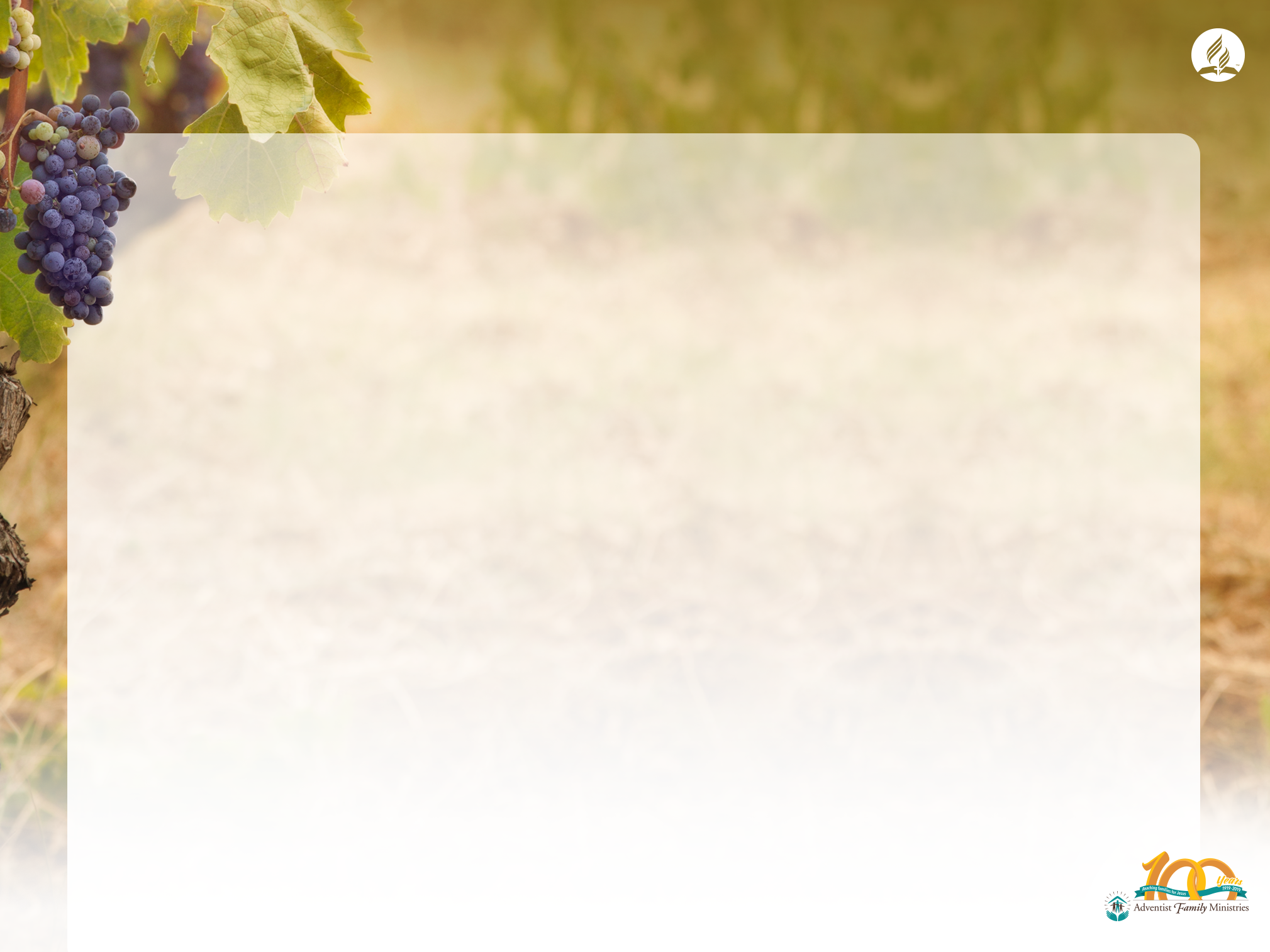 Оставить и прилепиться
Очень важно «оставить», чтобы
затем «прилепиться». По существу, «прилепиться» — это один из важнейших шагов к близости.
Божий взгляд на близкие отношения в браке
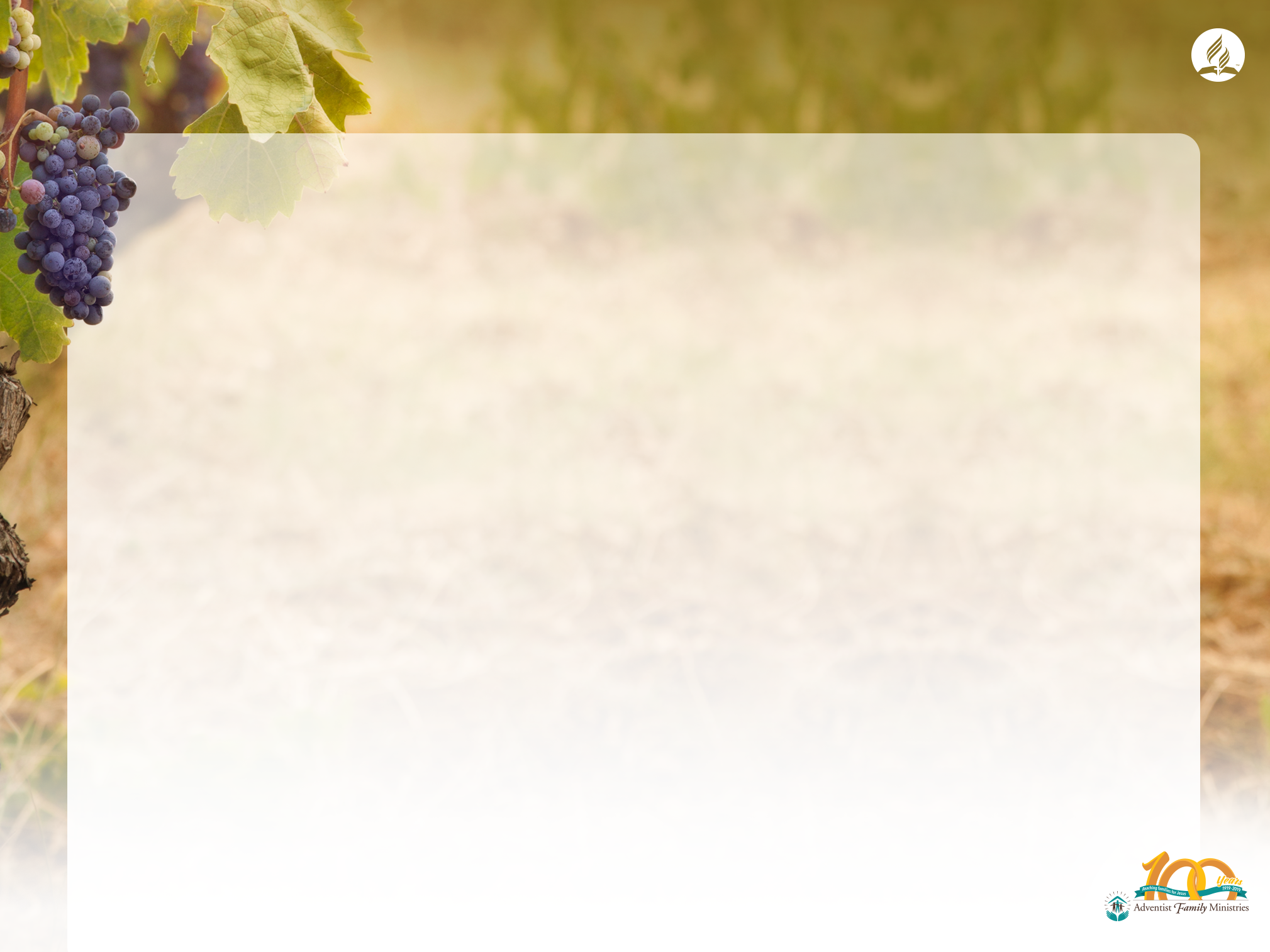 Оставить и прилепиться
«Как бы осмотрительно и благоразумно ни начинался брак, редко можно встретить пару, которая была бы
едина во всем, когда брачная церемония только совершается. Истинный союз двух людей, объединенных в браке, образуется на протяжении последующих лет»


Эллен Уайт, Христианский дом, с. 105
Божий взгляд на близкие отношения в браке
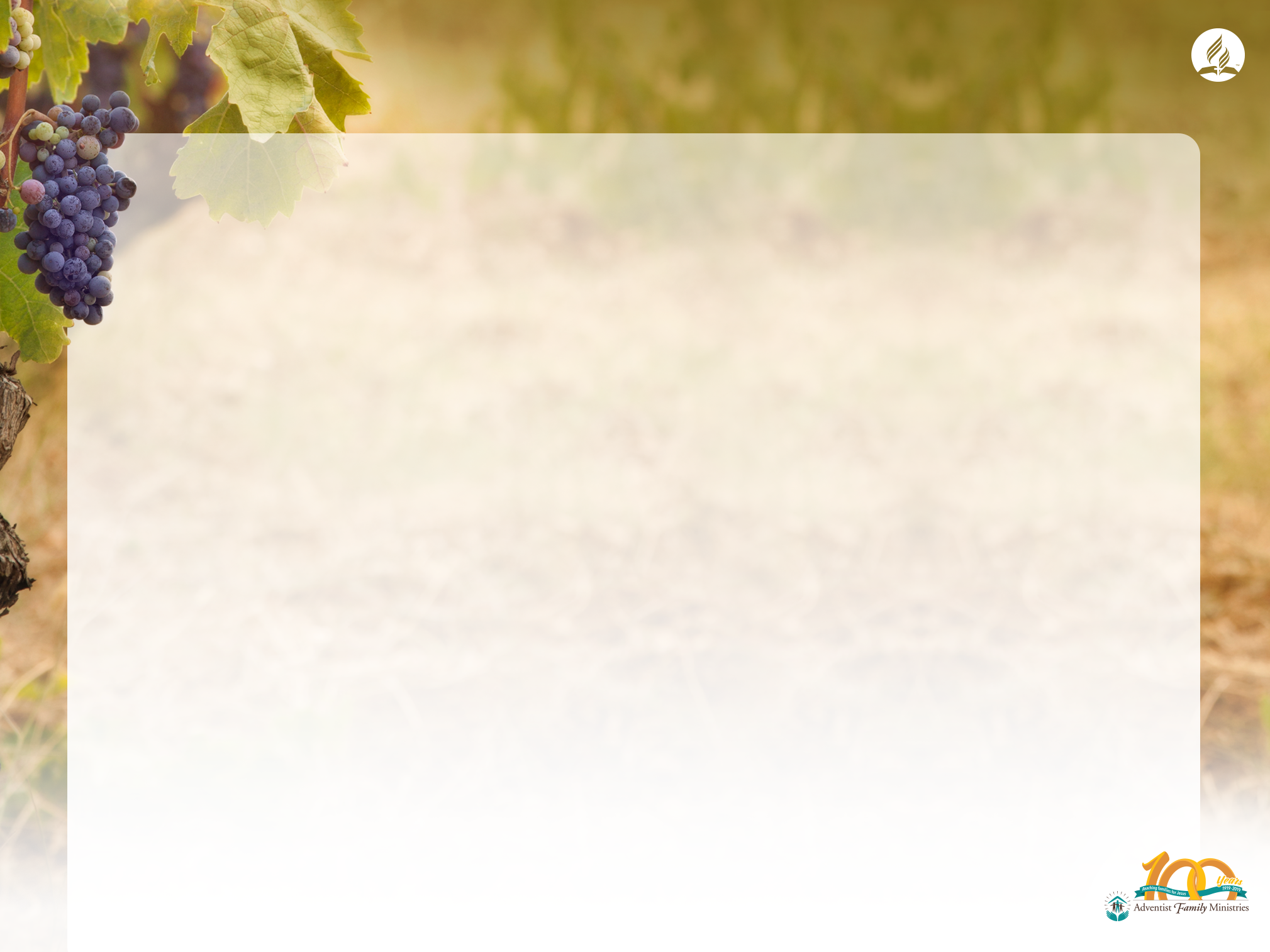 Аспекты близости
Эмоциональная близость

обмен личными ценностями и убеждениями, теплота и привязанность
Божий взгляд на близкие отношения в браке
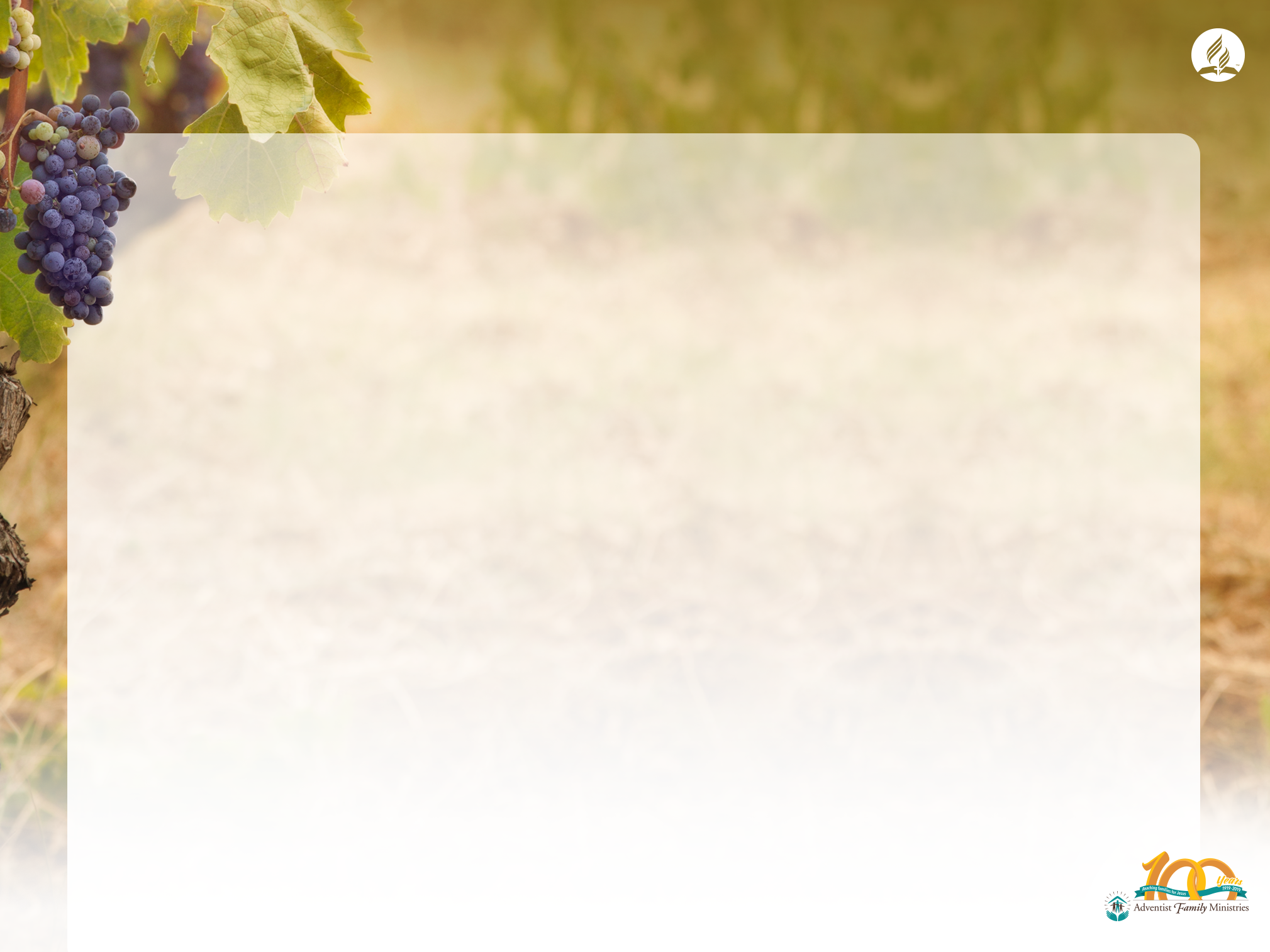 Аспекты близости
Интеллектуальная близость

обмен мыслями и идеями
Божий взгляд на близкие отношения в браке
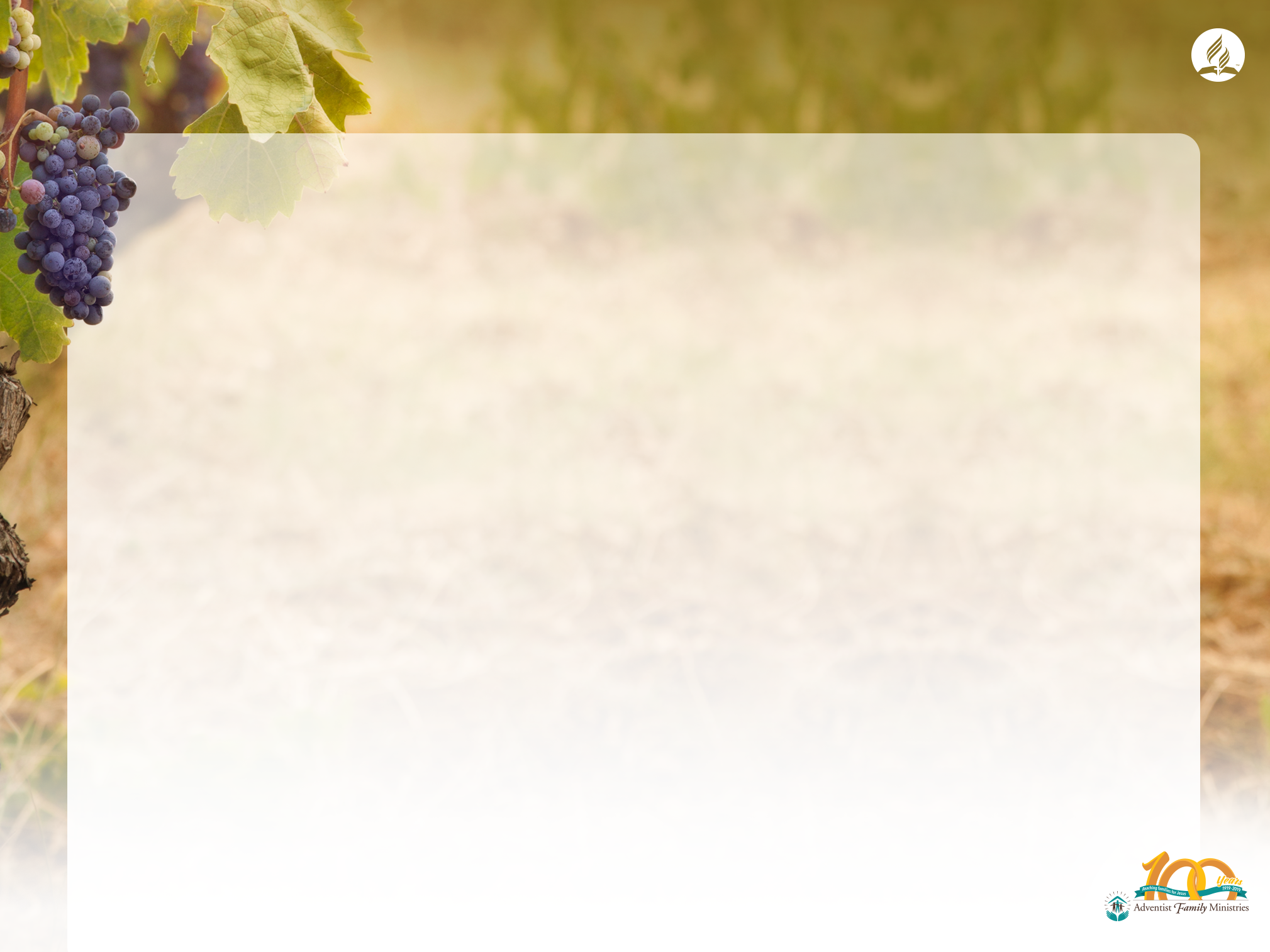 Аспекты близости
Физическая близость

Физическое единение 
«любовь долготерпит, милосердствует, любовь не завидует, любовь не превозносится, не гордится, не бесчинствует, не ищет своего, не раздражается, не мыслит зла» 			
1 Коринфянам 13:4-5
Божий взгляд на близкие отношения в браке
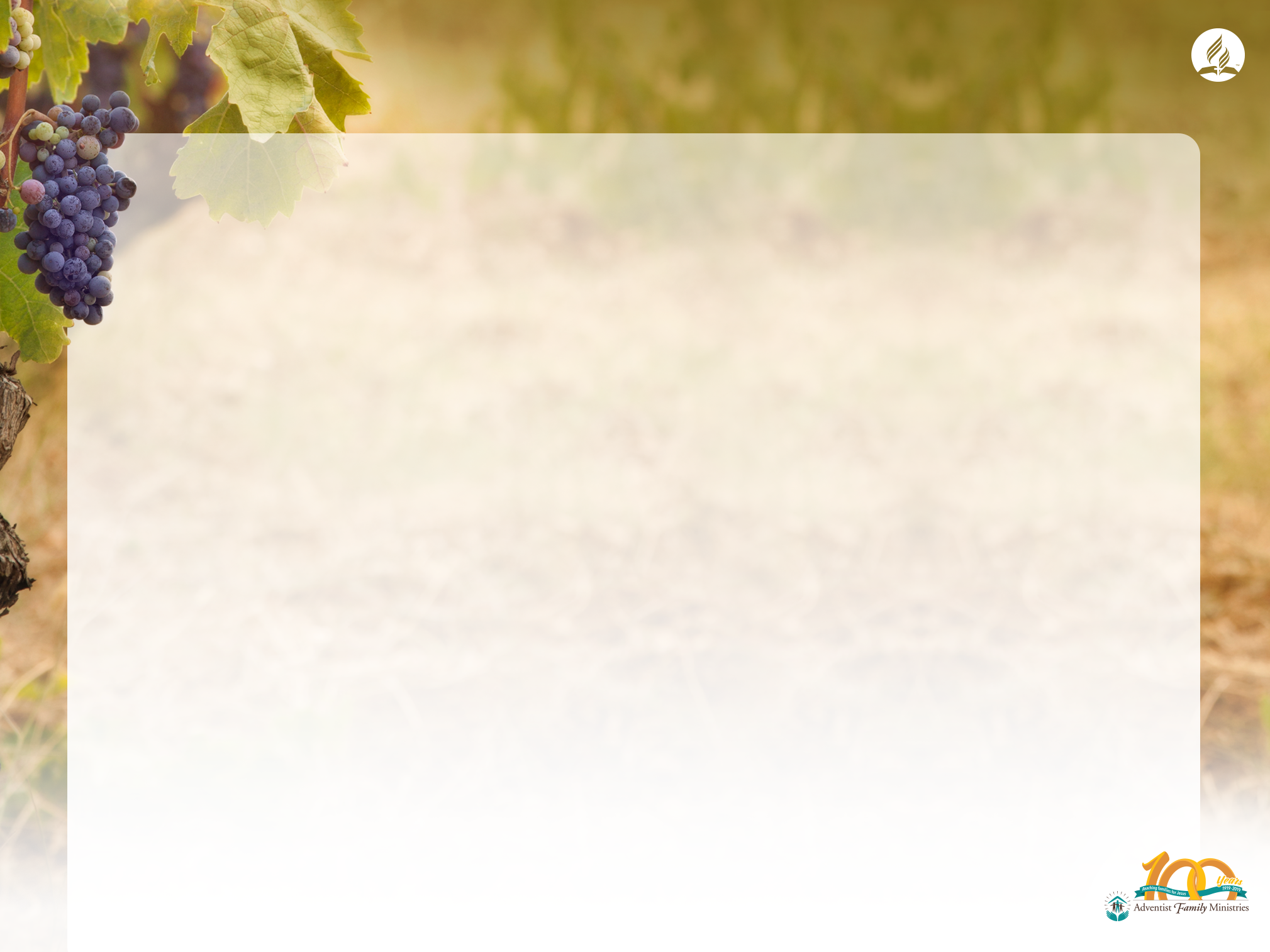 Аспекты близости
Духовная близость

Обмен духовными убеждениями, ценностями и опытом
Завершает картину «становления одной плотью»
Божий взгляд на близкие отношения в браке
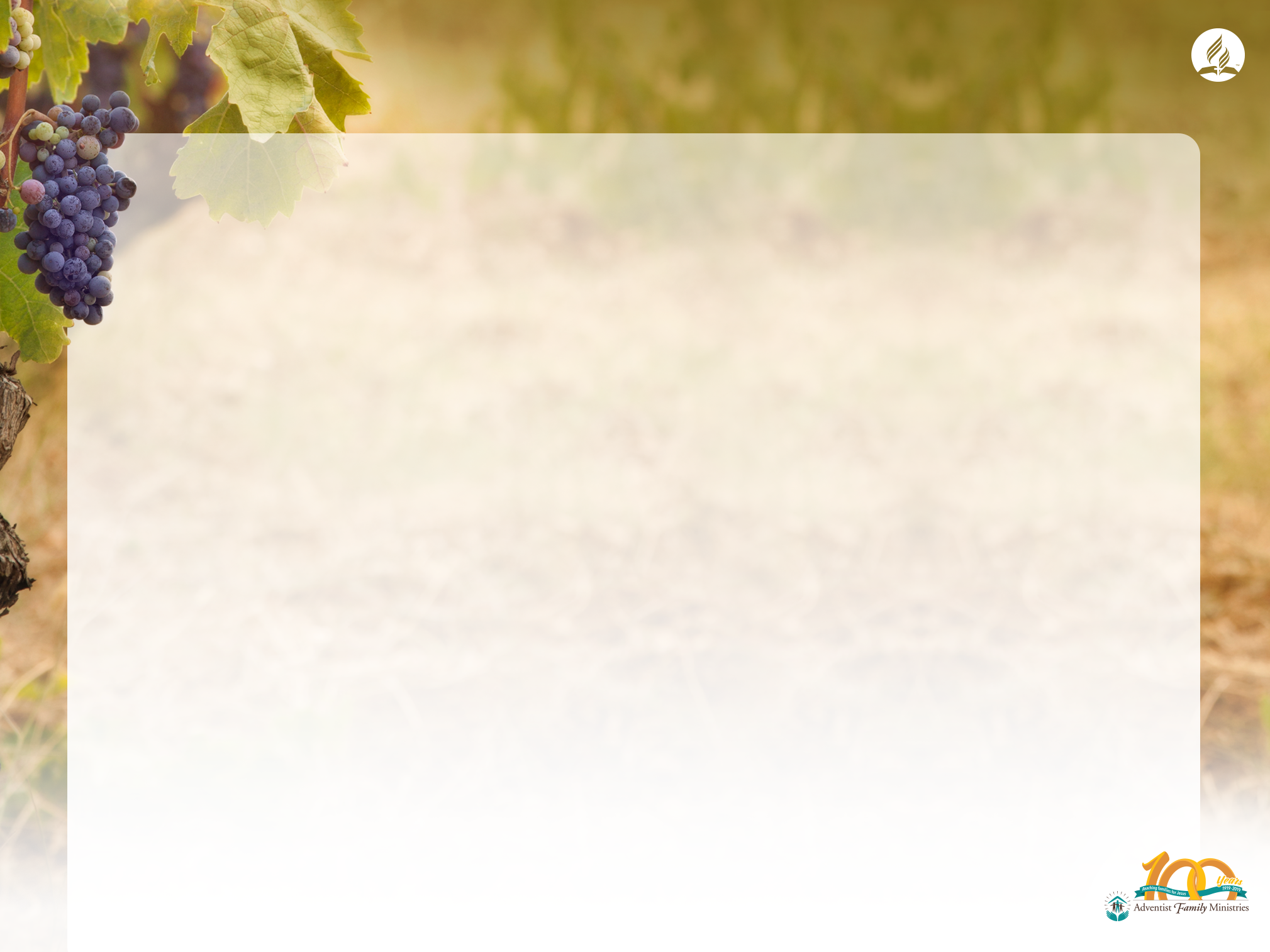 Сохранение единства и близости
«Хотя могут возникнуть трудности, недоразумения и препятствия, ни муж, ни жена не должны допускать и
мысли, что их союз — ошибка и разочарование. Примите решение, что вы будете друг для друга всем, чем только
можете быть. Продолжайте уделять друг другу столько же внимания, сколько вы уделяли прежде. Во всем поддерживайте друг друга, сражаясь в жизненной борьбе. Старайтесь делать друг друга более счастливыми. Пусть между вами будет взаимная любовь, взаимная снисходительность. И тогда брак вместо того, чтобы стать концом любви, будет, как и был, ее началом. Теплота
истинной дружбы, любовь, объединяющая сердца, является предвкушением радостей неба»
Эллен Уайт, Христианский дом, с. 106
Божий взгляд на близкие отношения в браке
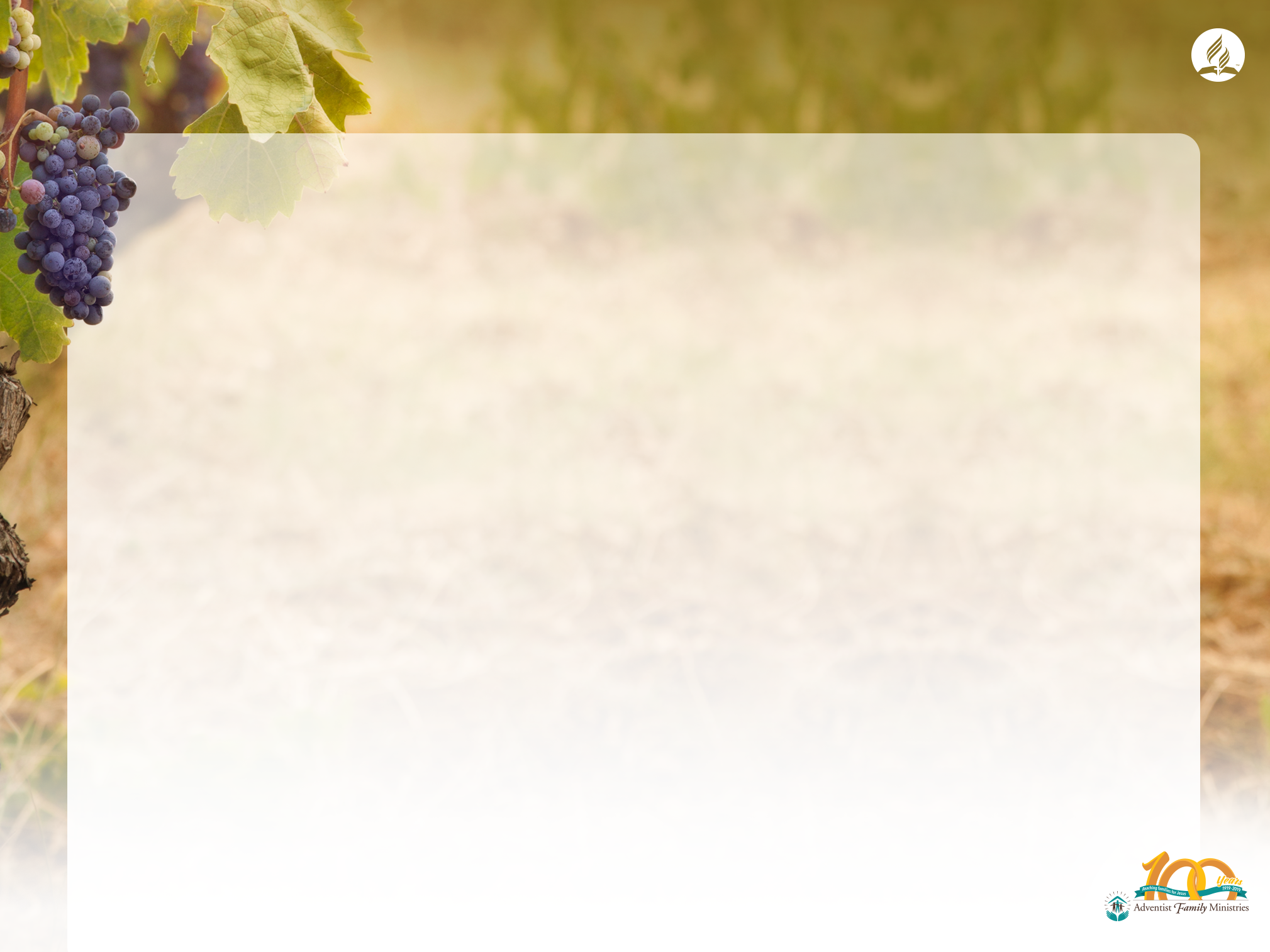 Сохранение единства и близости
Доверие- Узнавать другого человека и позволять ему узнавать нас – это рискованное предприятие 

Внимание- Супруги должны быть готовы выслушать друг друга не только ушами, но и глазами и сердцем  

Доступность- Супруги должны быть доступны друг для друга во всех аспектах близости
Божий взгляд на близкие отношения в браке
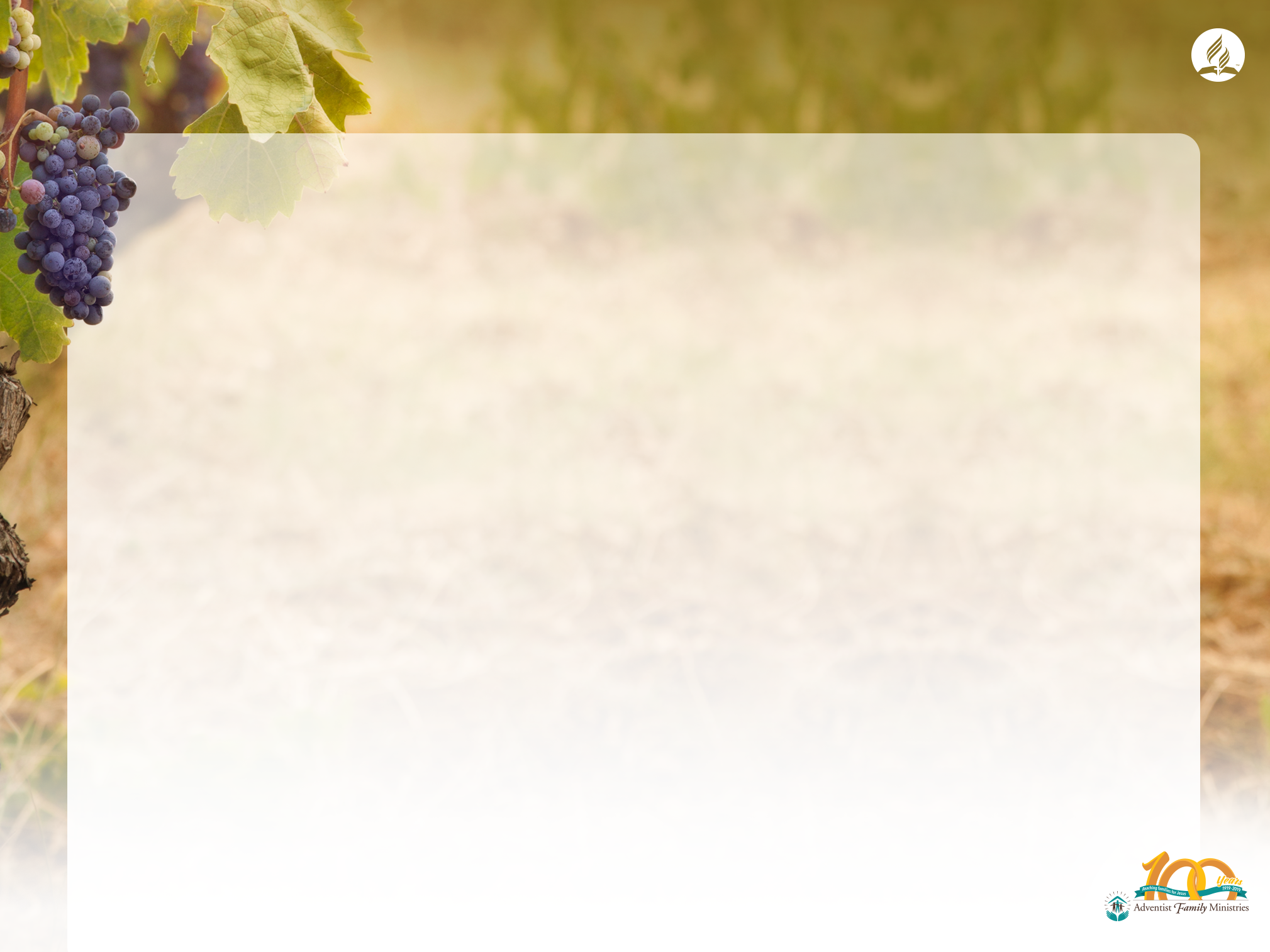 Заключение
Близость и единство являются прекрасным достоянием супружеских пар. Когда пары решают сохранять и развивать единство, они словно делают своим отношениям прививку от естественной склонности отдаляться друг от друга. Невозможно отдаляться друг от друга, если вы вместе стремитесь расти. А когда рядом с вами Бог, вы не сможете потерпеть неудачу. Божий план заключается в том, чтобы супружеские пары становились откровением Его неизмеримой, неизменной любви.
Божий взгляд на близкие отношения в браке
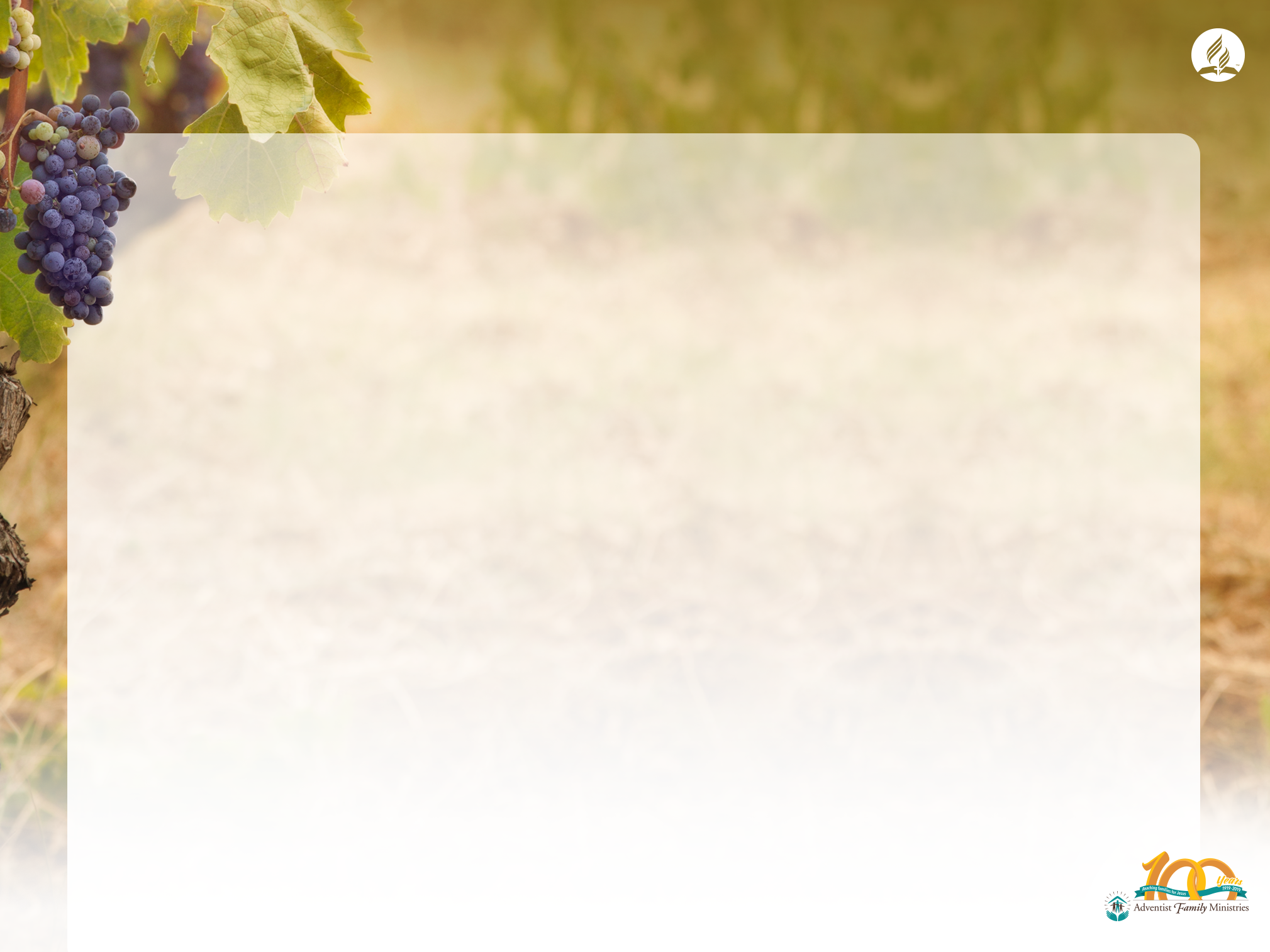 Будут одной плотью
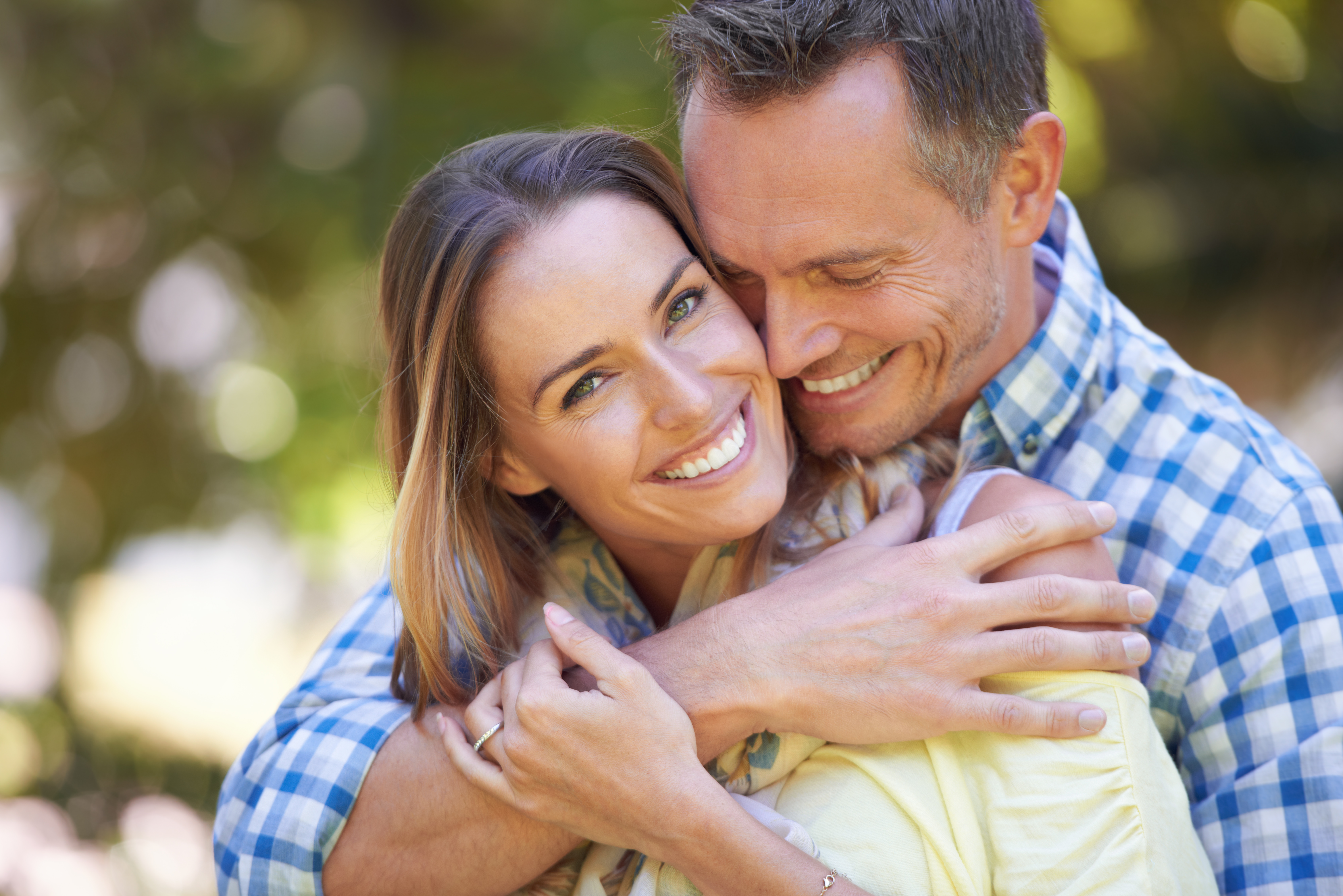 Божий взгляд на близкие отношения в браке
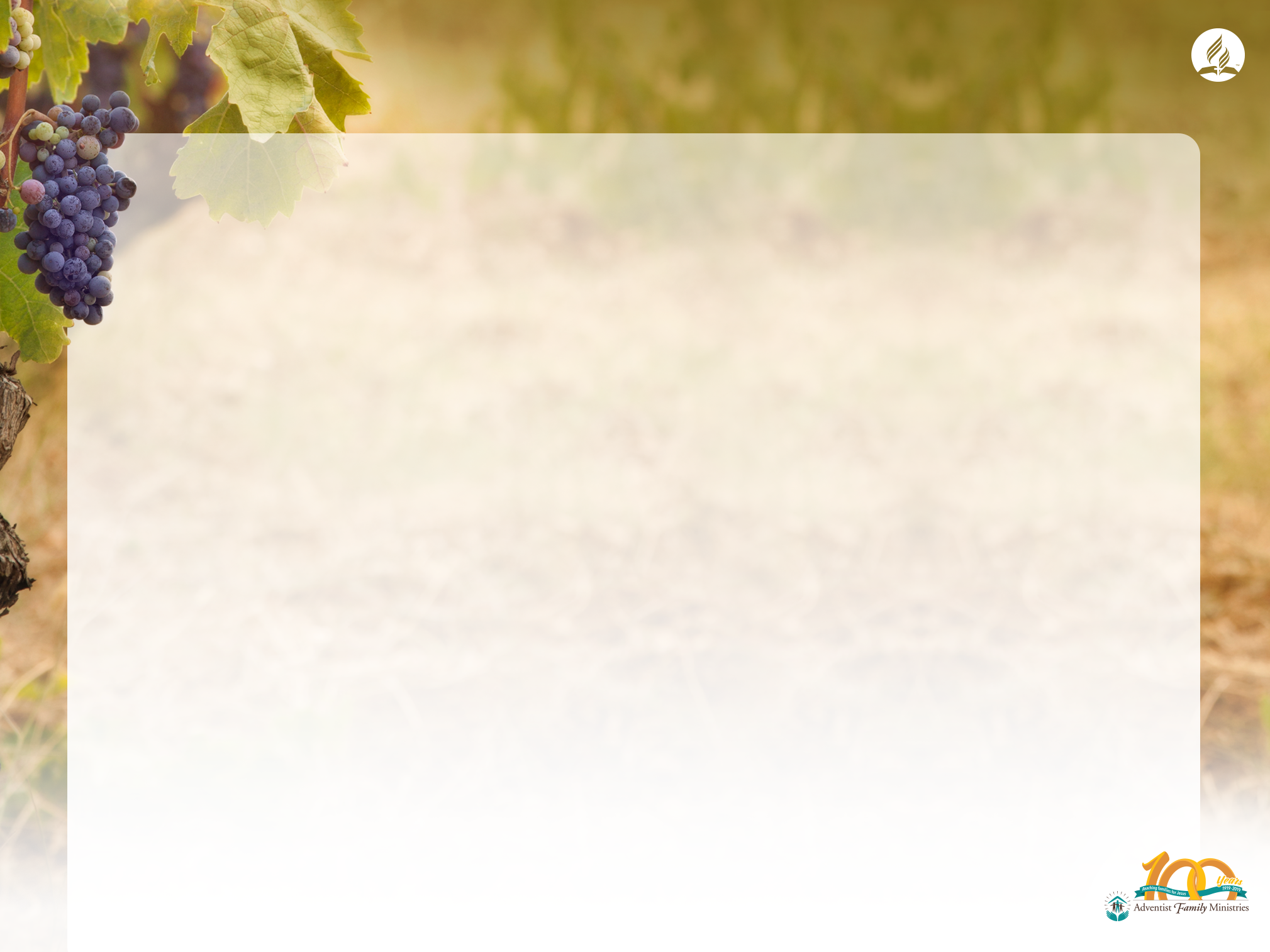 Будут одной плотью
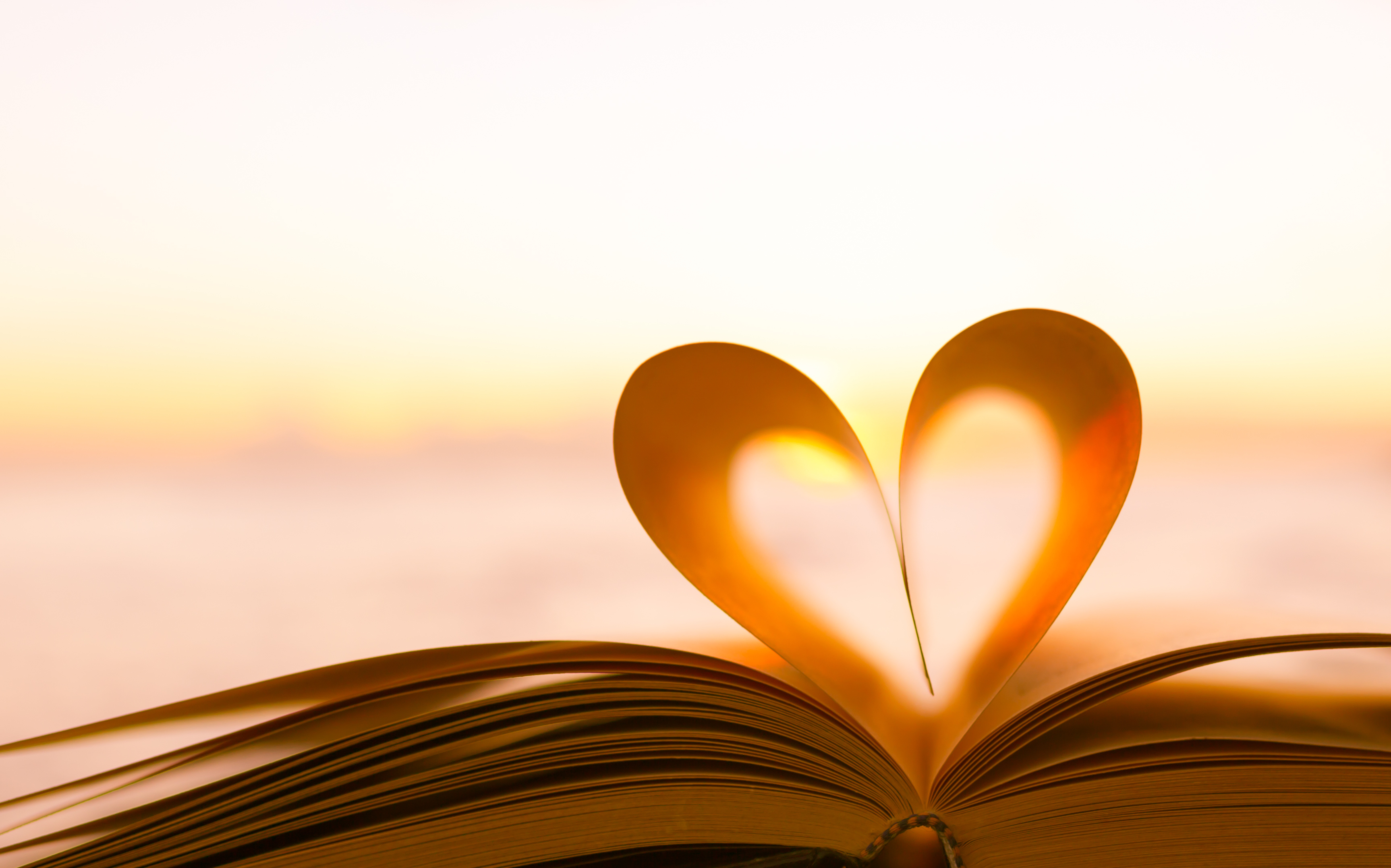 «Все могу в укрепляющем меня Иисусе Христе» 



К Филиппийцам 4:13
Божий взгляд на близкие отношения в браке